Безопасность 
 на водоемах
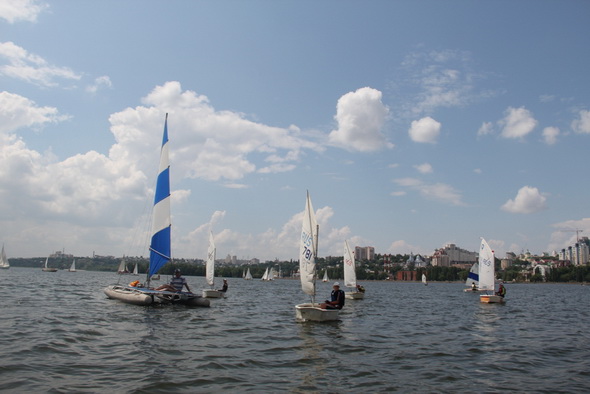 Условия для безопасного купания
Безопасность   на водоемах
Правила безопасного поведения на водоемах
1. Купаться можно только в специально отведенных местах для  купания
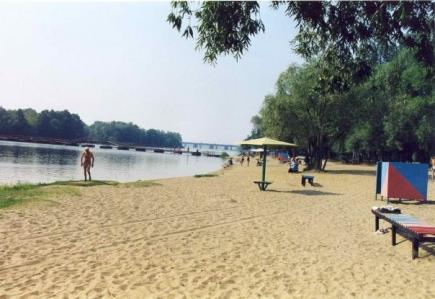 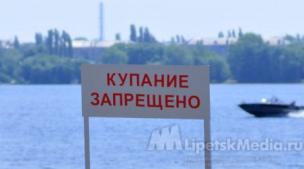 Безопасность   на водоемах
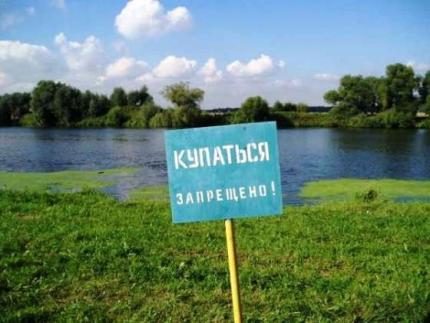 Городской пляж
Правила безопасного поведения на водоемах
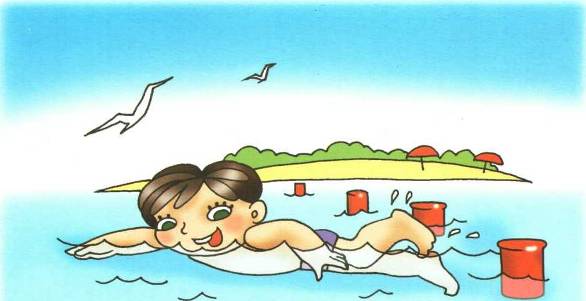 Безопасность   на водоемах
Пляж буйками окружен
От судов, коряг и волн.
Значит, можно здесь купаться,
Ничего не опасаться.
Правила безопасного поведения на водоемах
Катятся волны 
от лодок с судами...
Спорить не стоит с такими волнами! 
Ты по возможности
 их избегай, 
Близко к корабликам 
не подплывай:
 Сверху пловца разглядеть очень сложно,
 Затормозить на воде невозможно: 
Может водой с головою накрыть, 
Может дыхание перехватить...
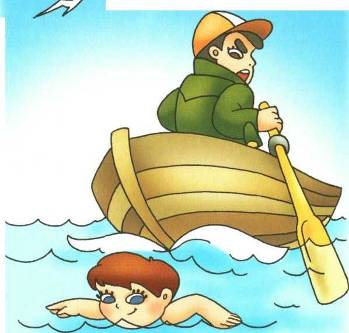 Безопасное поведение  на водоемах
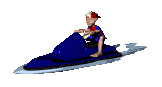 Правила безопасного поведения на водоемах
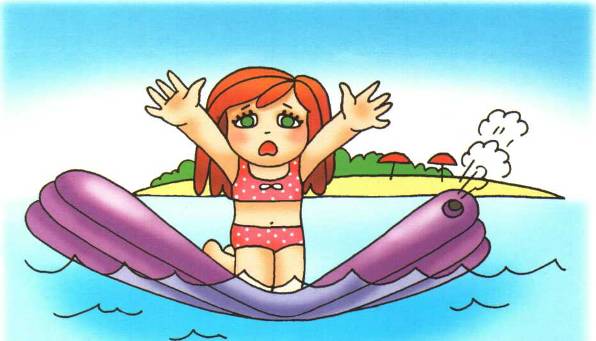 Безопасное поведение  на водоемах
Весело качаться детям на волнах, 
На цветных матрасах, надувных кругах. 
Только непременно вы должны узнать:
 Далеко не надо в воду заплывать! 
Может прохудиться круг или матрас...
 Кто спасти успеет из пучины вас?
Правила безопасного поведения на водоемах
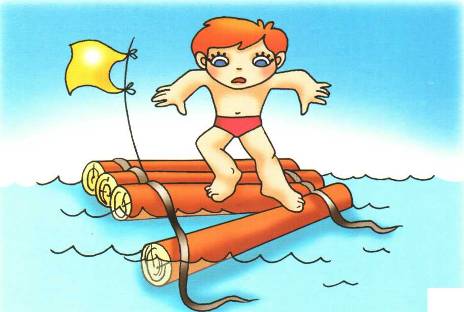 Безопасность   на водоемах
п
На самодельном плоту по воде 
Едут мальчишки вдогонку мечте. 
Трое матросов, один капитан 
Мчатся на поиски сказочных стран... 
Только разъехались бревна в плоту 
И не догнали мальчишки мечту... Очень опасно с рекою шутить 
И на плоту за мечтою поплыть.
Правила безопасного поведения на водоемах
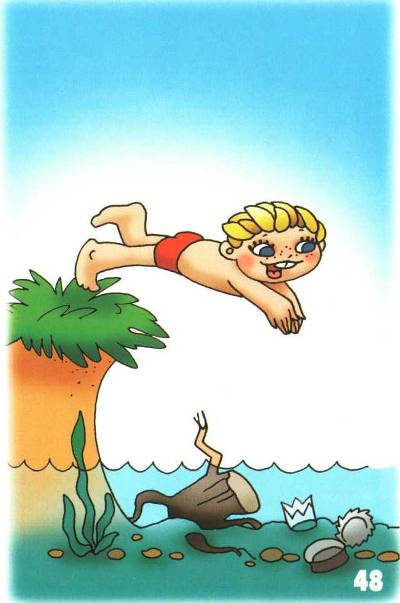 С берега спрыгнуть ты не спеши.
Лучше в начале дно изучи.
Ветки, коряги, осколки стекла
Могут испортить вам отдых слегка.
Безопасность   на водоемах
Правила безопасного поведения на водоемах
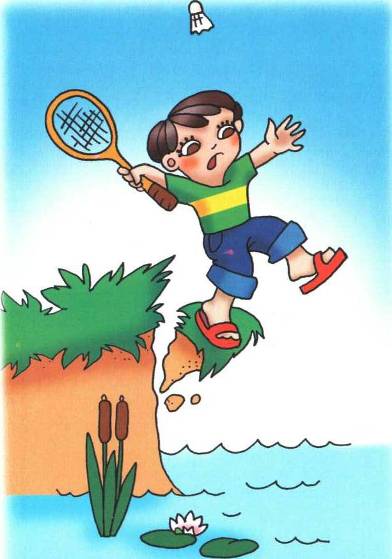 На высоком берегу,
Дети, не играйте!
Из-под ног уйти земля
Может, так и знайте!
Безопасное поведение  на водоемах
Правила безопасного поведения на водоемах
-   Не следует входить в воду вспотевшими и разгоряченными.

-  В холодную воду заходи не сразу, а постепенно.
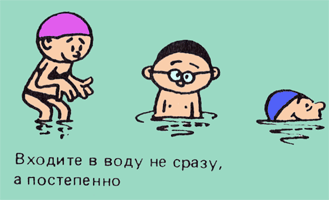 Безопасность   на водоемах
- Не рекомендуется входить в воду сразу после приема пищи. Сделайте перерыв не менее 1 часа.
Правила безопасного поведения на водоемах
Самый лучший способ чувствовать себя уверенно на воде – научиться плавать
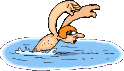 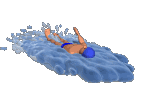 Безопасность   на водоемах
Необходимо научиться отдыхать на воде
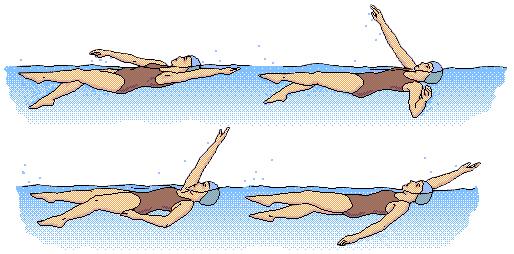 Ваши действия:
- если нога запуталась в водорослях
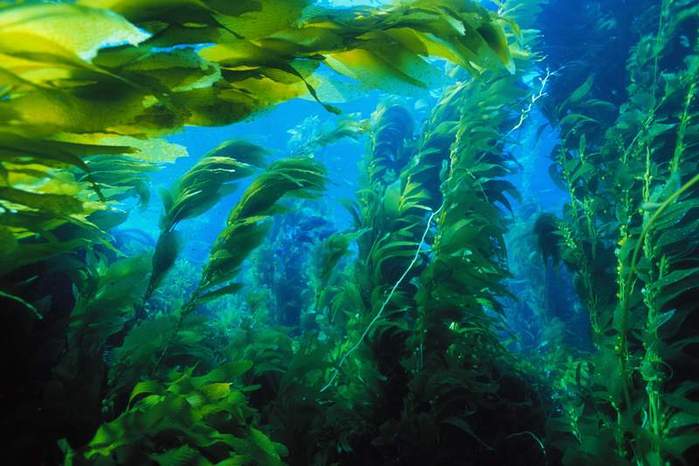 Моделирование опасных ситуаций на воде
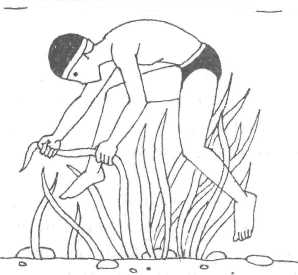 Ваши действия:
- если икроножную мышцу свело судорогой
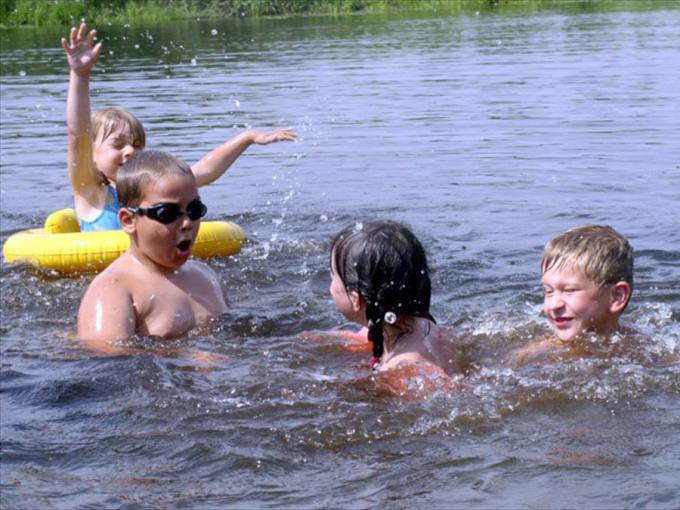 Моделирование опасных ситуаций на воде
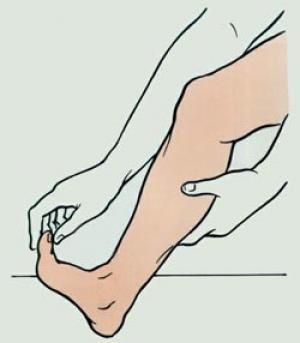 Ваши действия:
- если перевернулась лодка
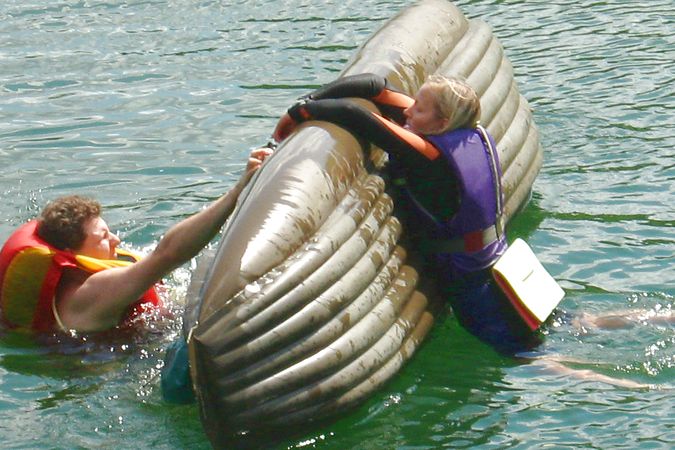 Моделирование опасных ситуаций на воде
Ваши действия:
- если заплыли слишком далеко и устали
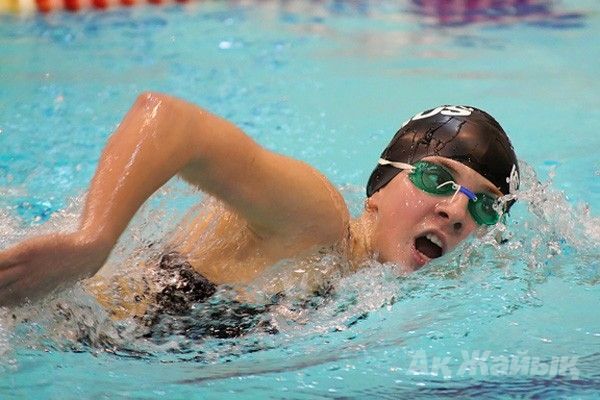 Моделирование опасных ситуаций на воде
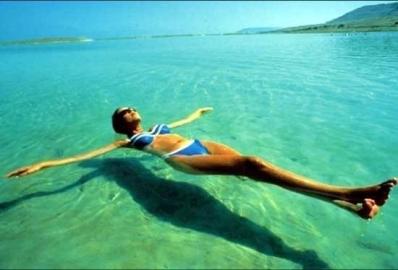 Ваши действия:
- если видите, что тонет человек
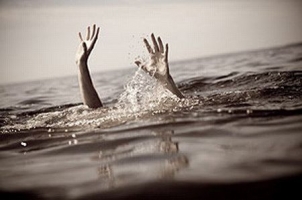 Моделирование опасных ситуаций на воде
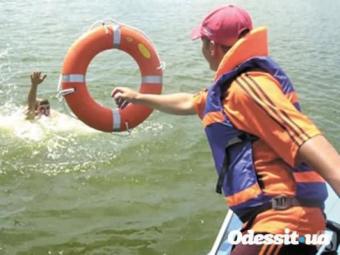 Ваши действия:
- если начал тонуть
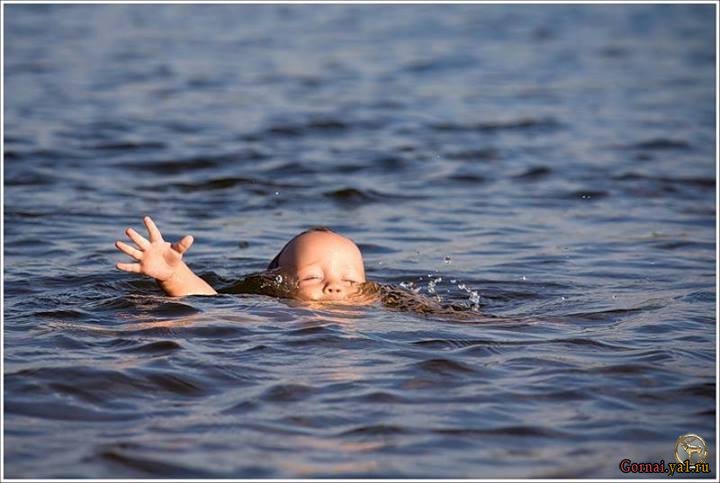 Моделирование опасных ситуаций на воде
Объясните смысл поговорки:
Спасение утопающих –
дело рук самих утопающих
Моделирование опасных ситуаций на воде
Тот, кому  угрожает опасность должен сам искать путь к спасению.  
Говориться в том случае, когда ясно, что помощи со стороны не будет, и попавший в беду должен позаботиться о себе сам.
Вывод:
Соблюдая простые меры 
предосторожности и прислушиваясь к советам специалистов, вы обезопасите себя от несчастных случаев на воде
Безопасность   на водоемах
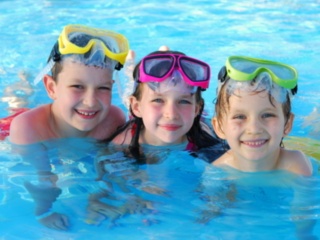 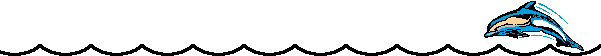 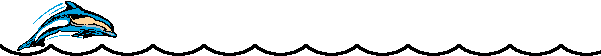